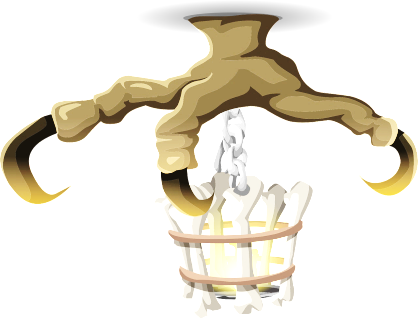 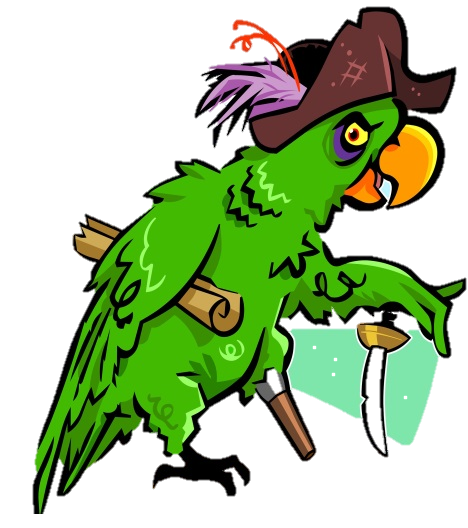 BÍ MẬT 
KHO BÁU CỔ
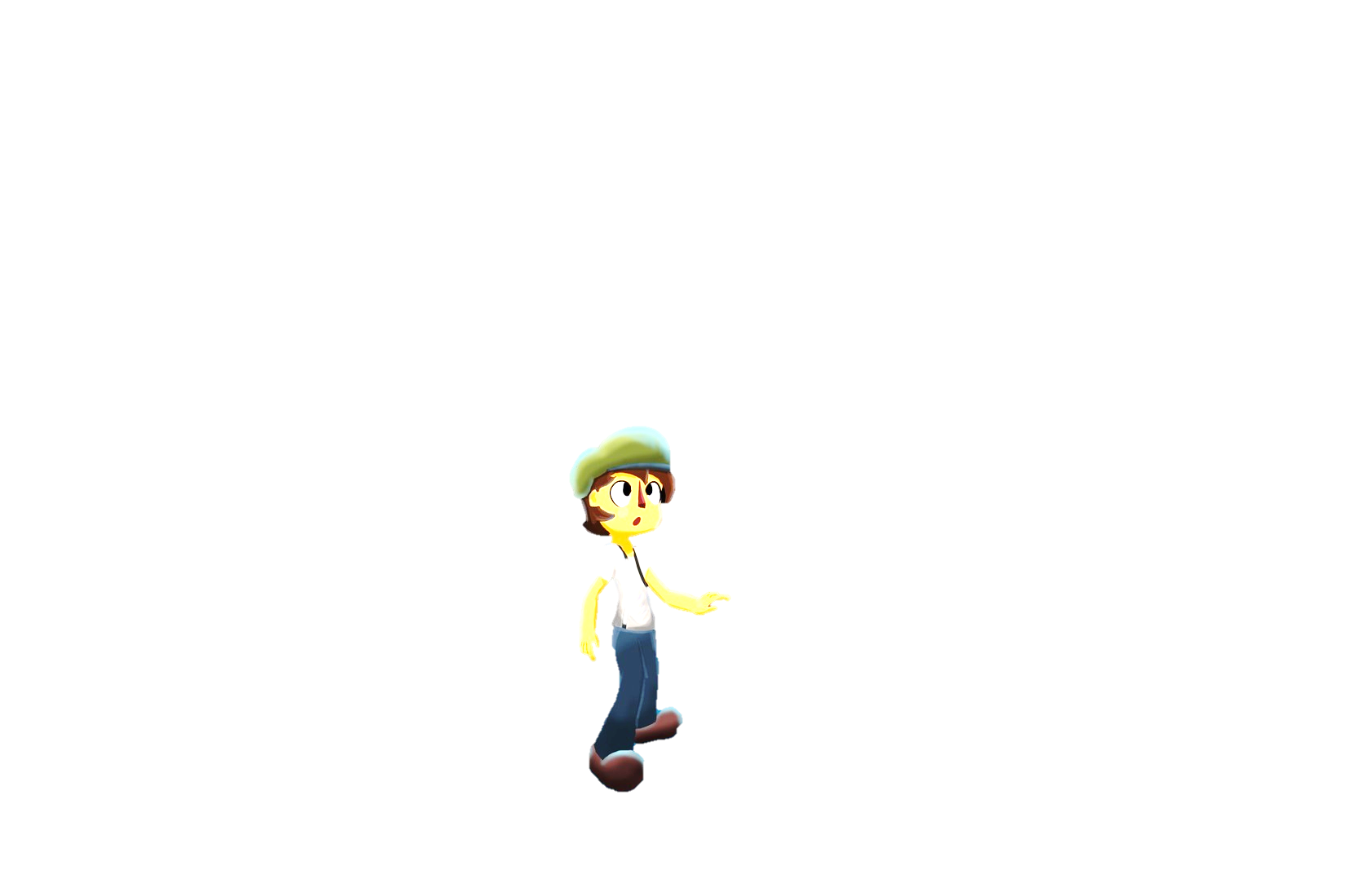 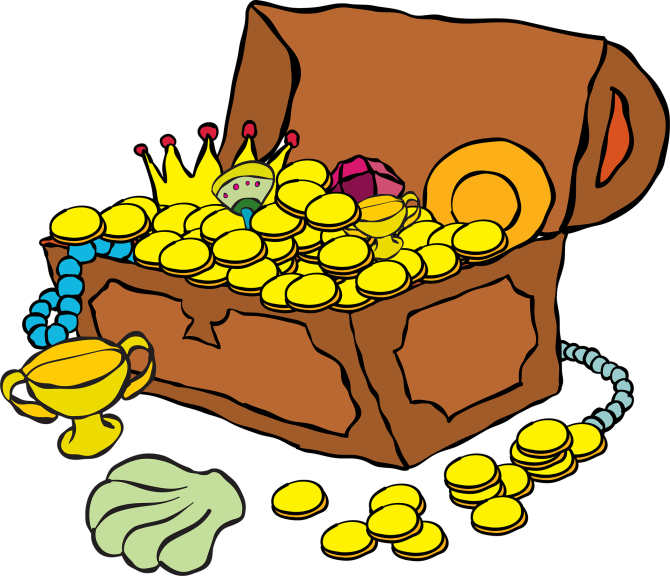 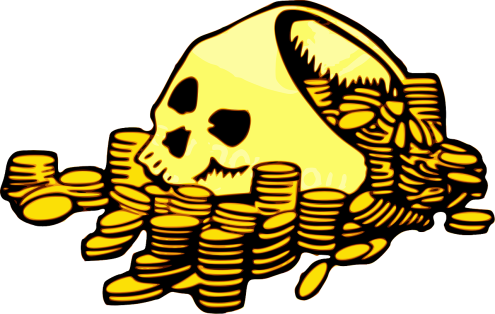 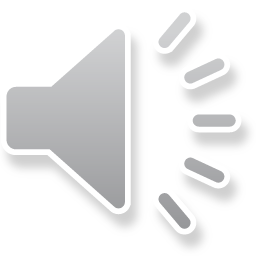 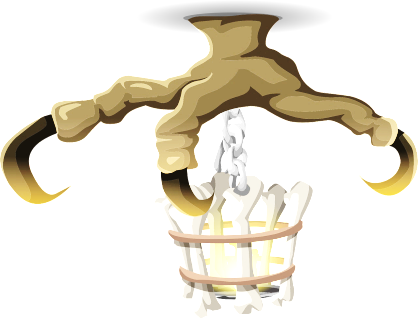 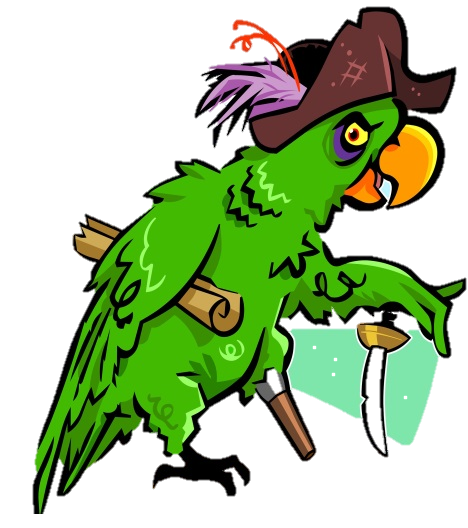 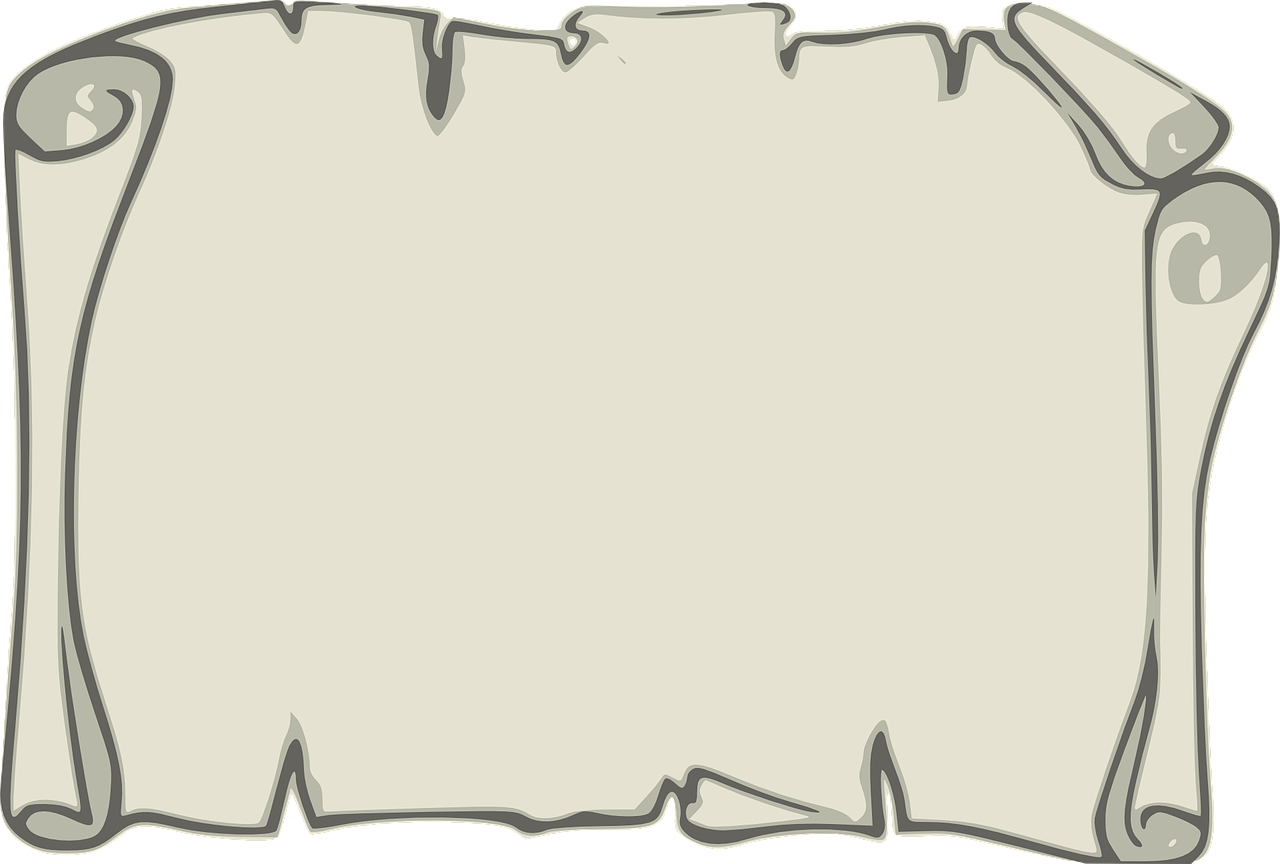 Chào mừng cậu bé đến với 
hang động bí mật của ta!!!
Ta sẽ tặng cậu những rương 
châu báu với điều kiện cậu 
phải tự vượt qua thử thách
của những chiếc rương kia!
Chúc cậu may mắn...
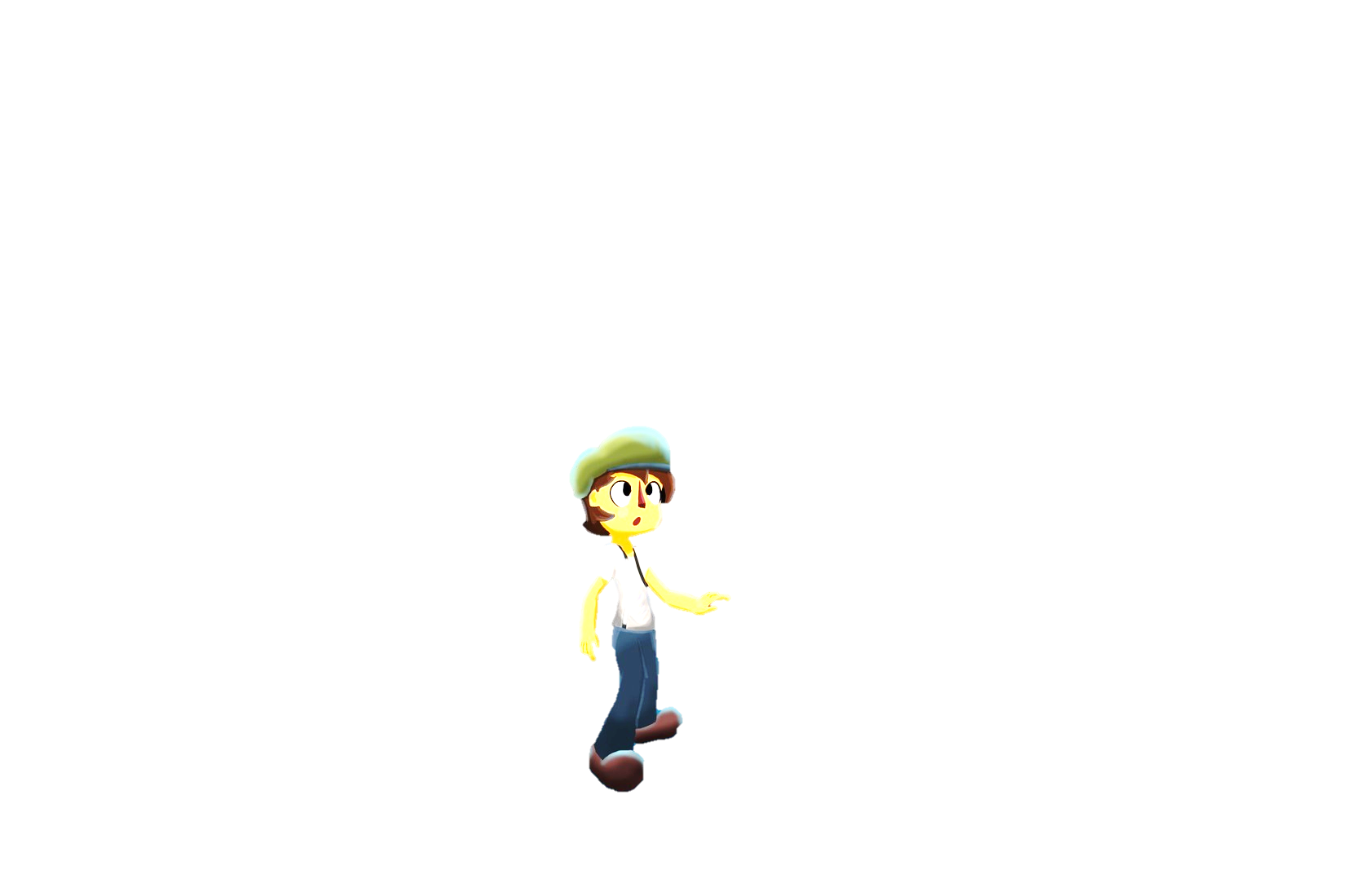 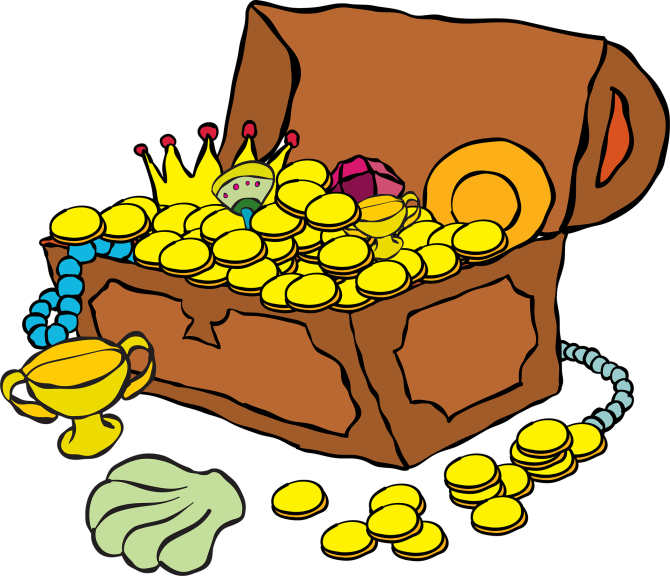 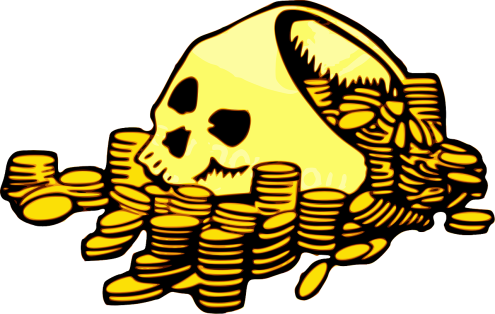 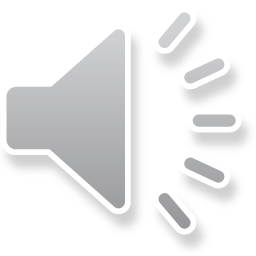 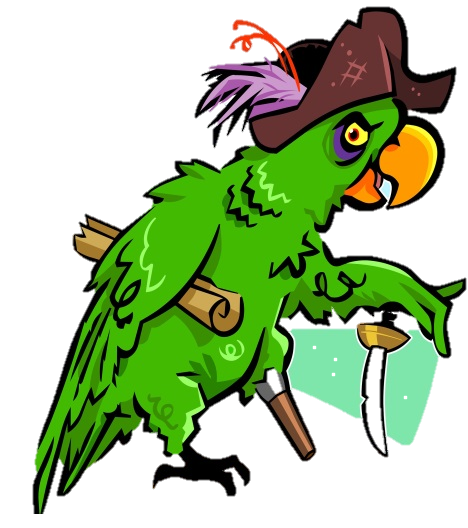 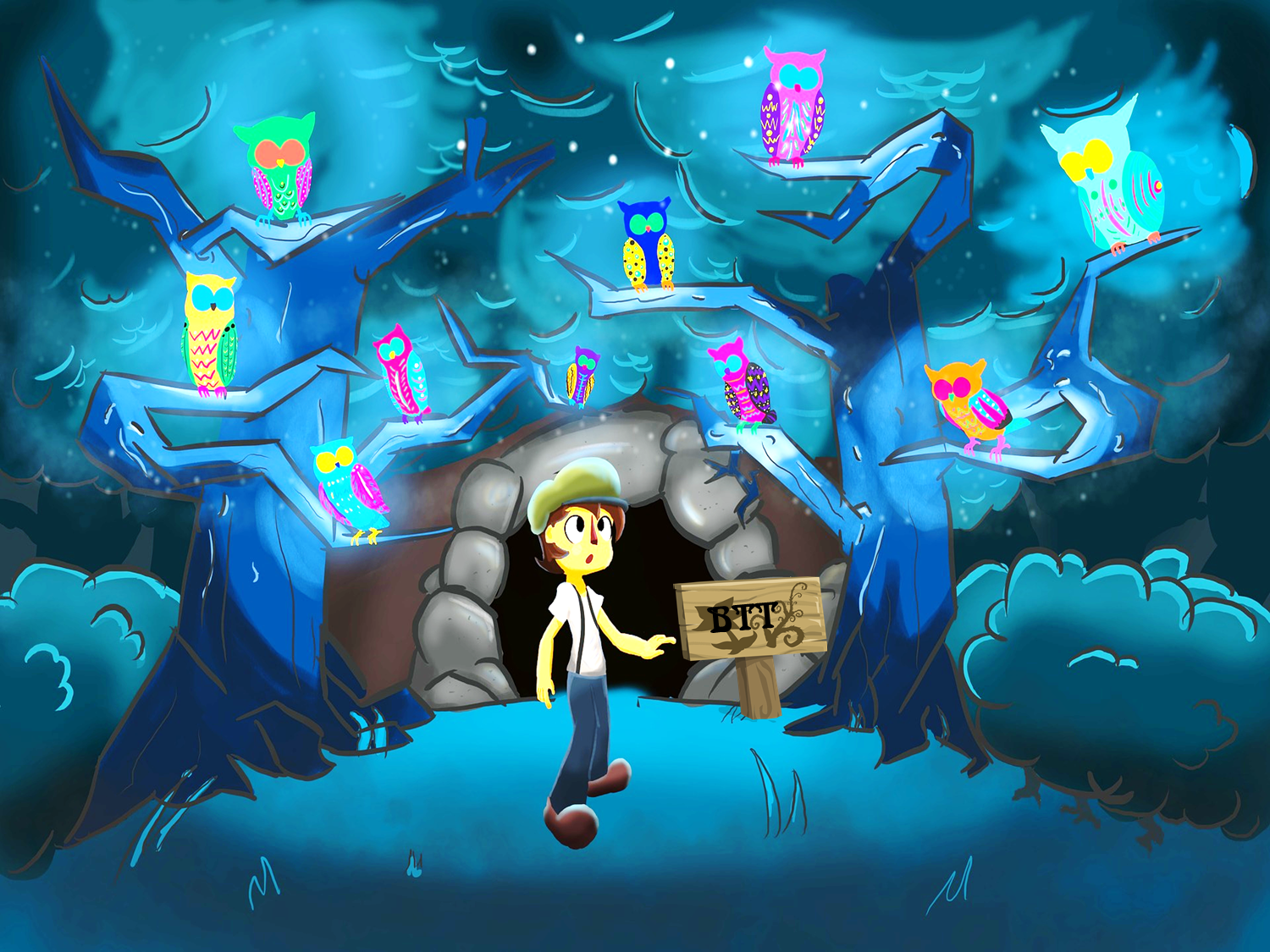 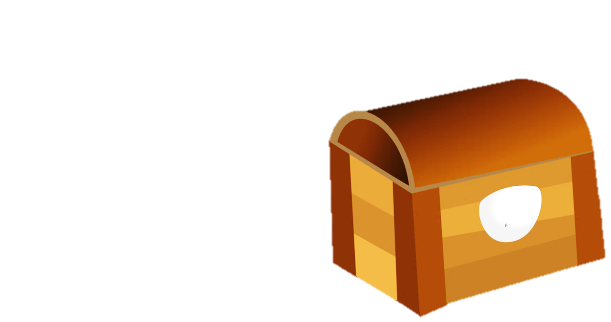 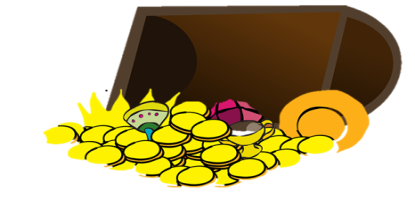 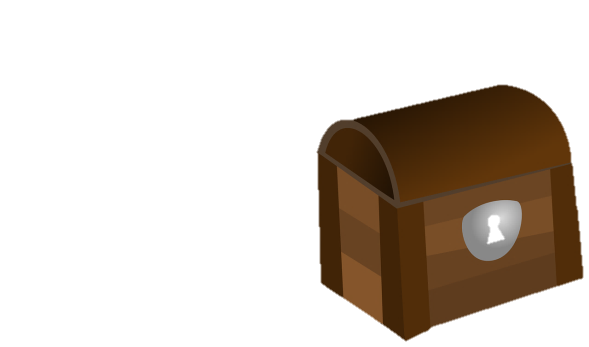 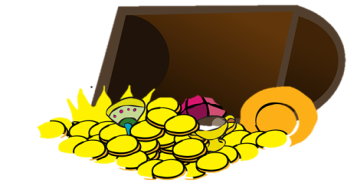 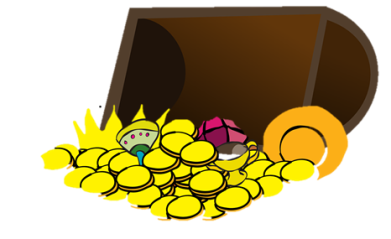 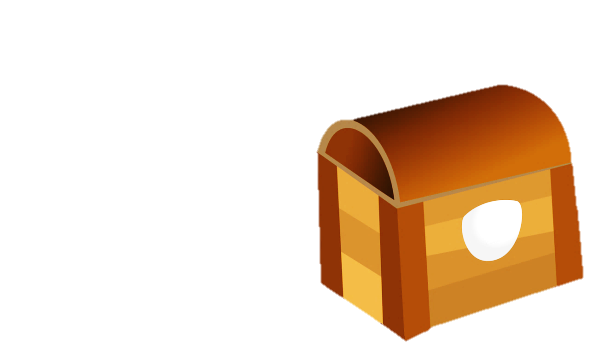 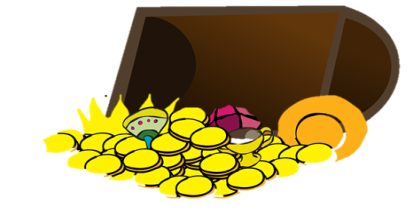 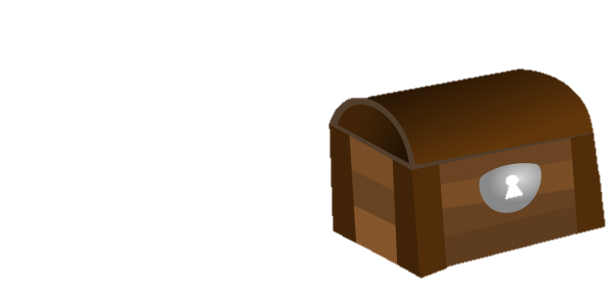 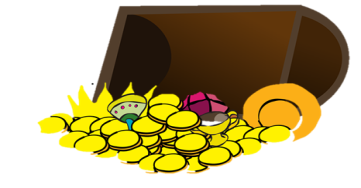 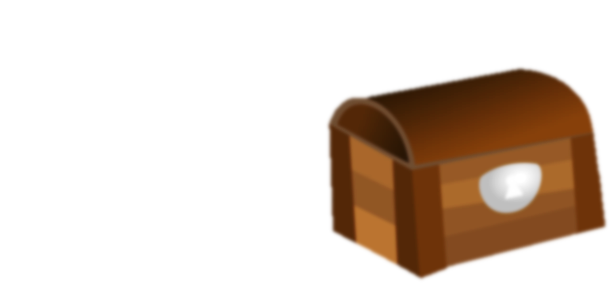 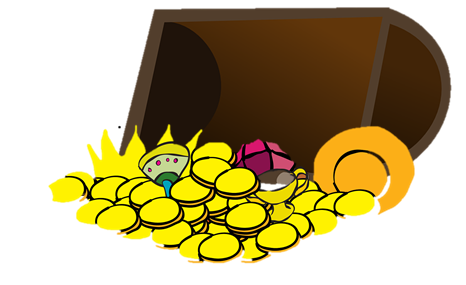 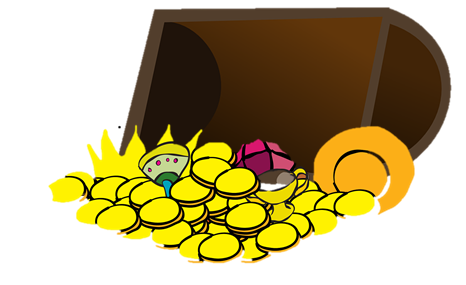 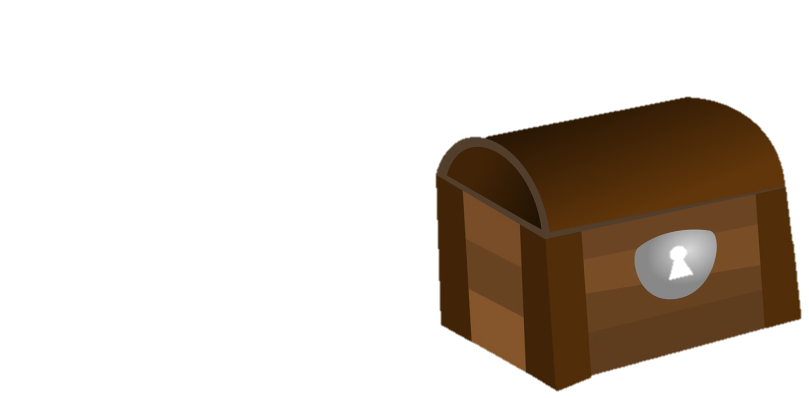 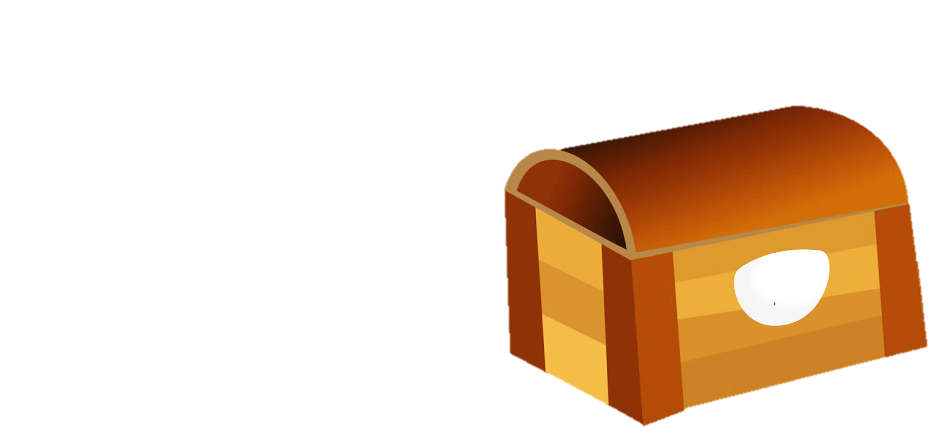 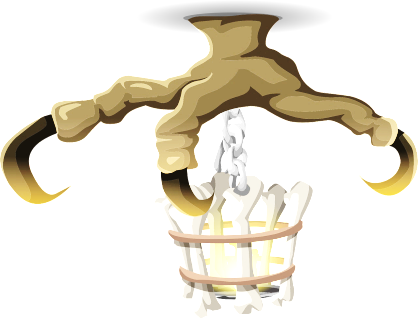 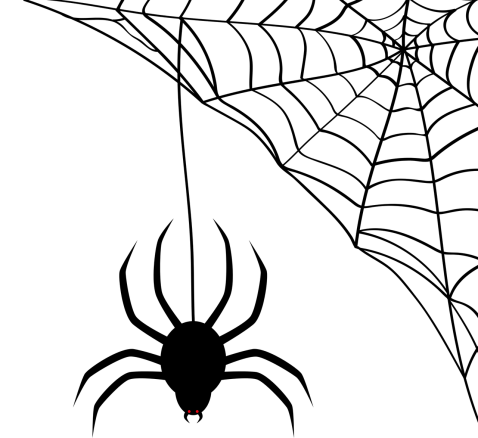 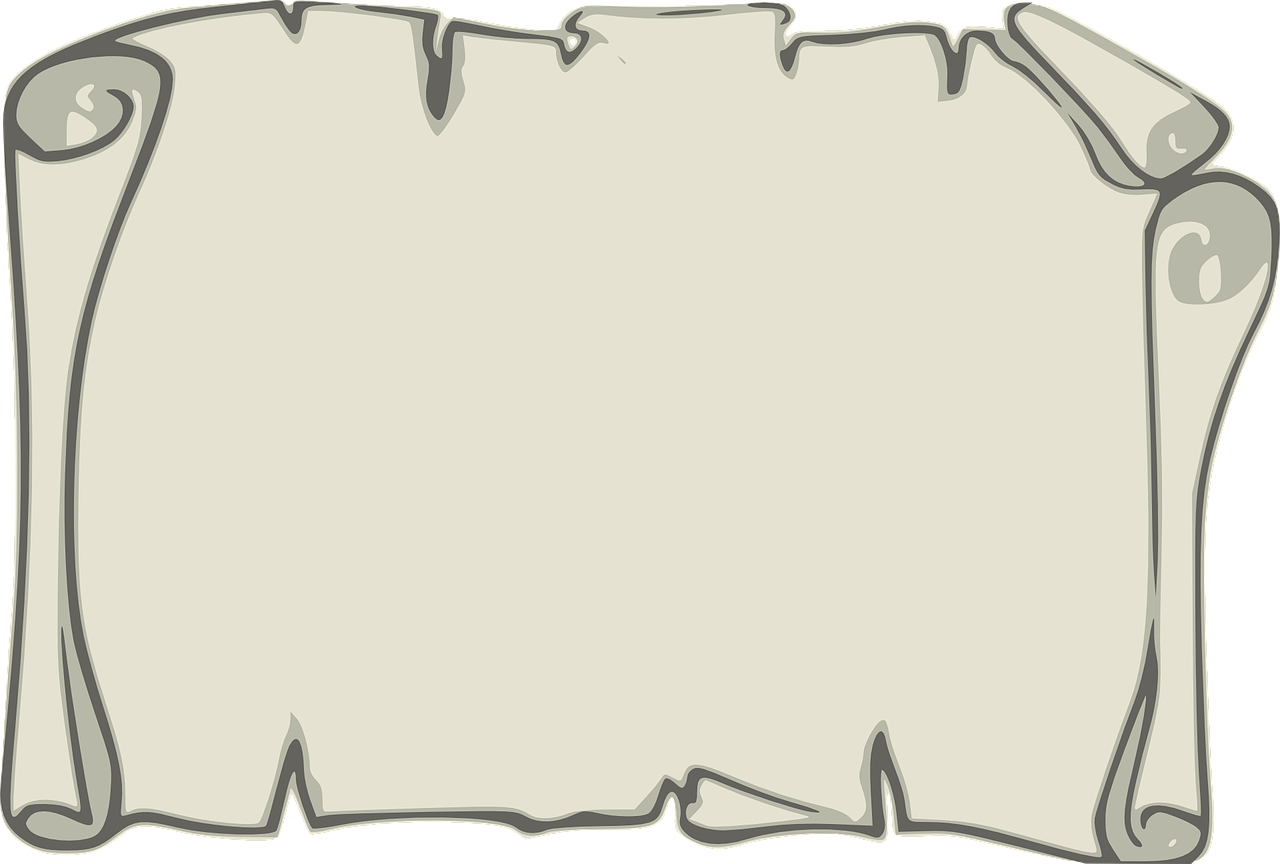 Câu hỏi 1
Trả lời
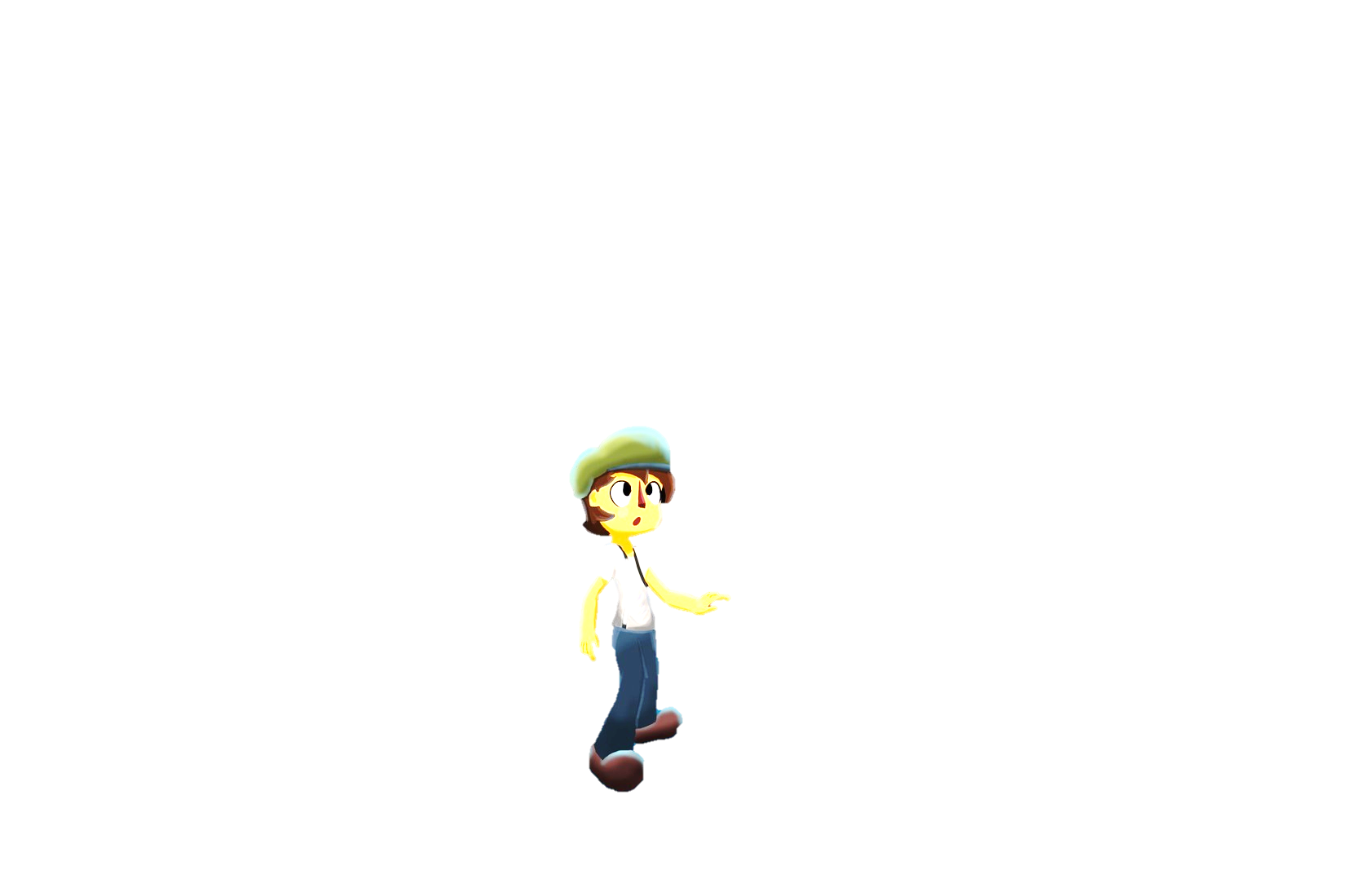 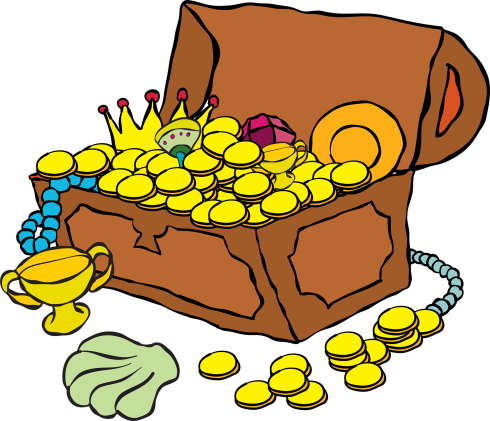 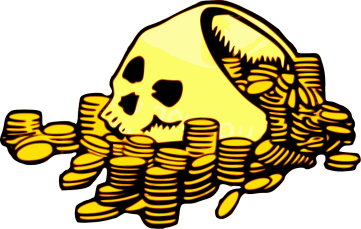 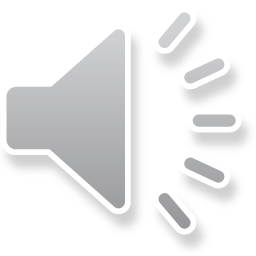 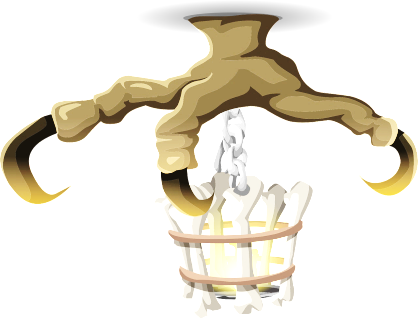 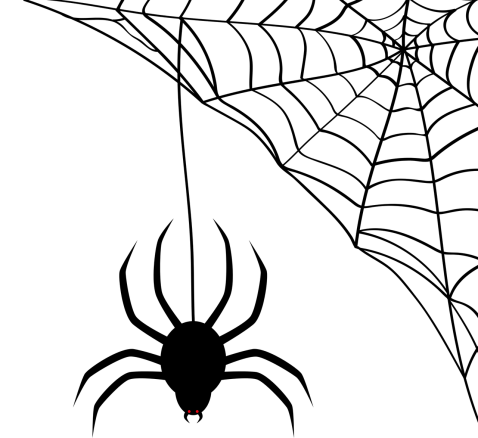 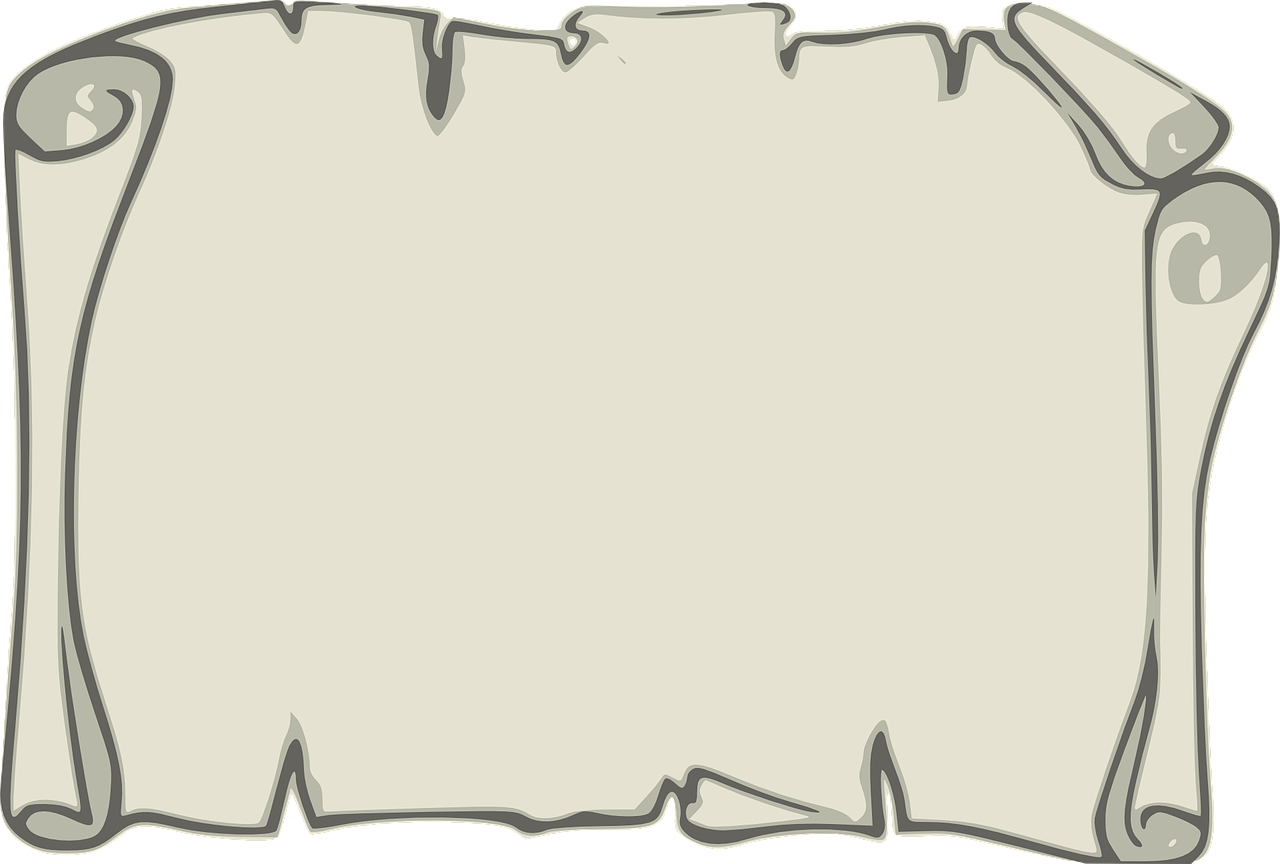 Câu hỏi 2
Trả lời
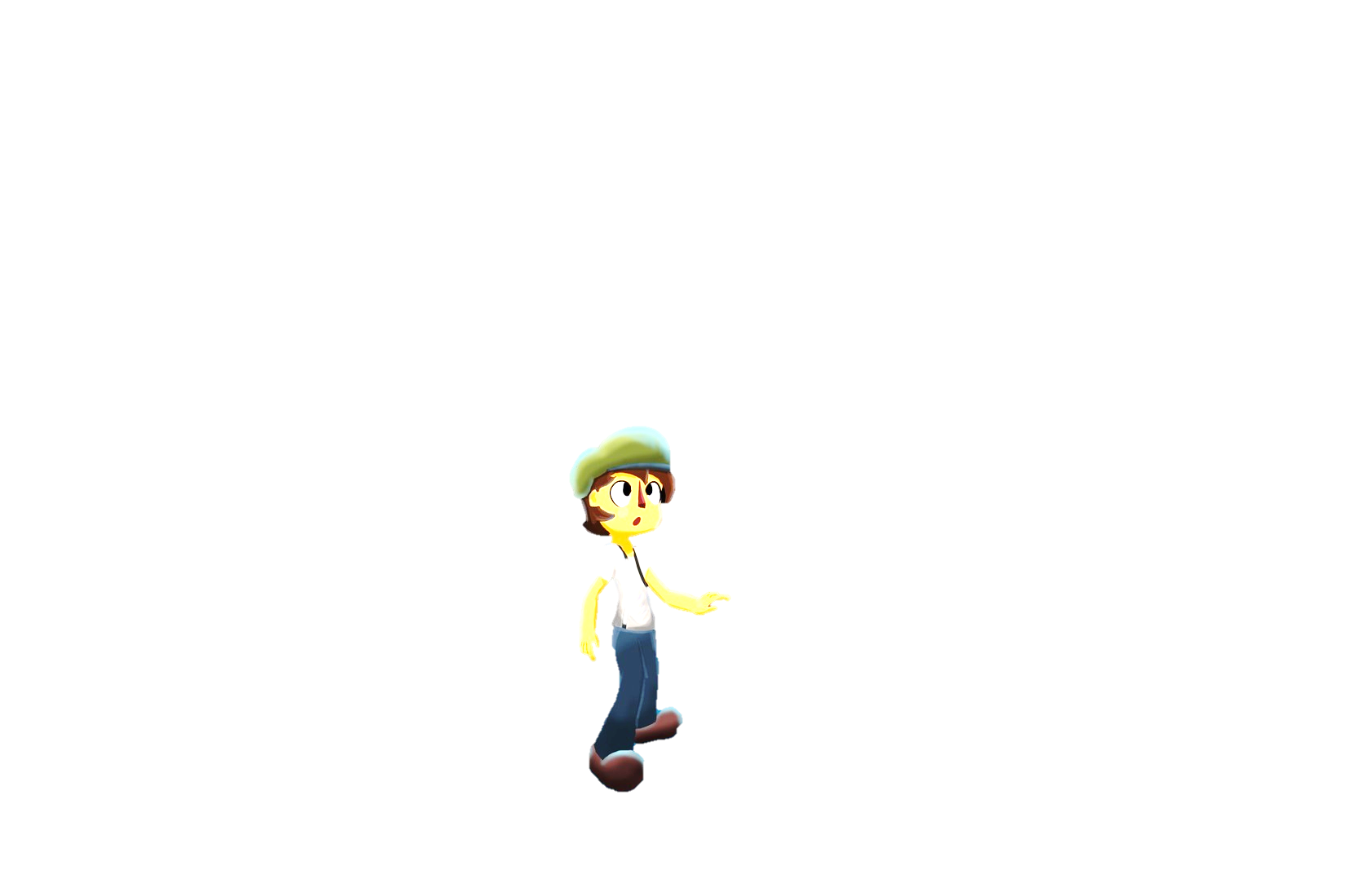 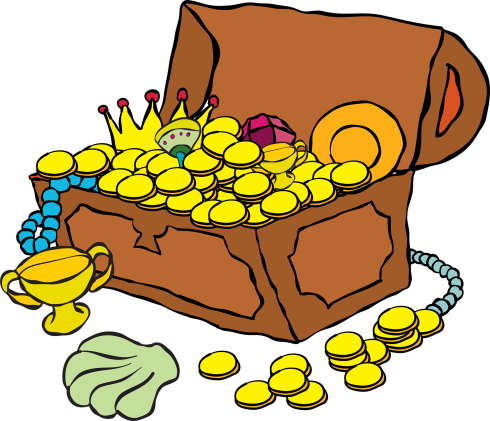 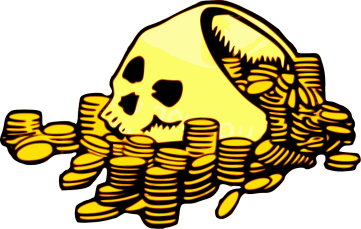 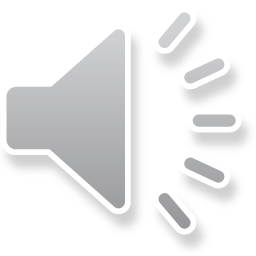 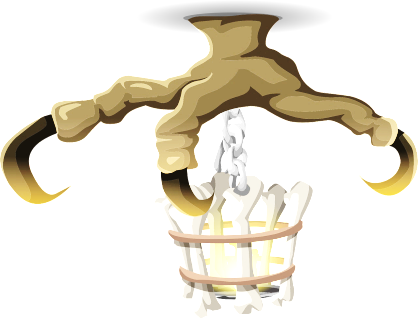 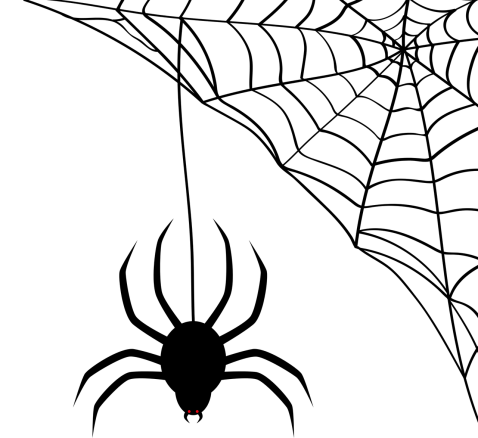 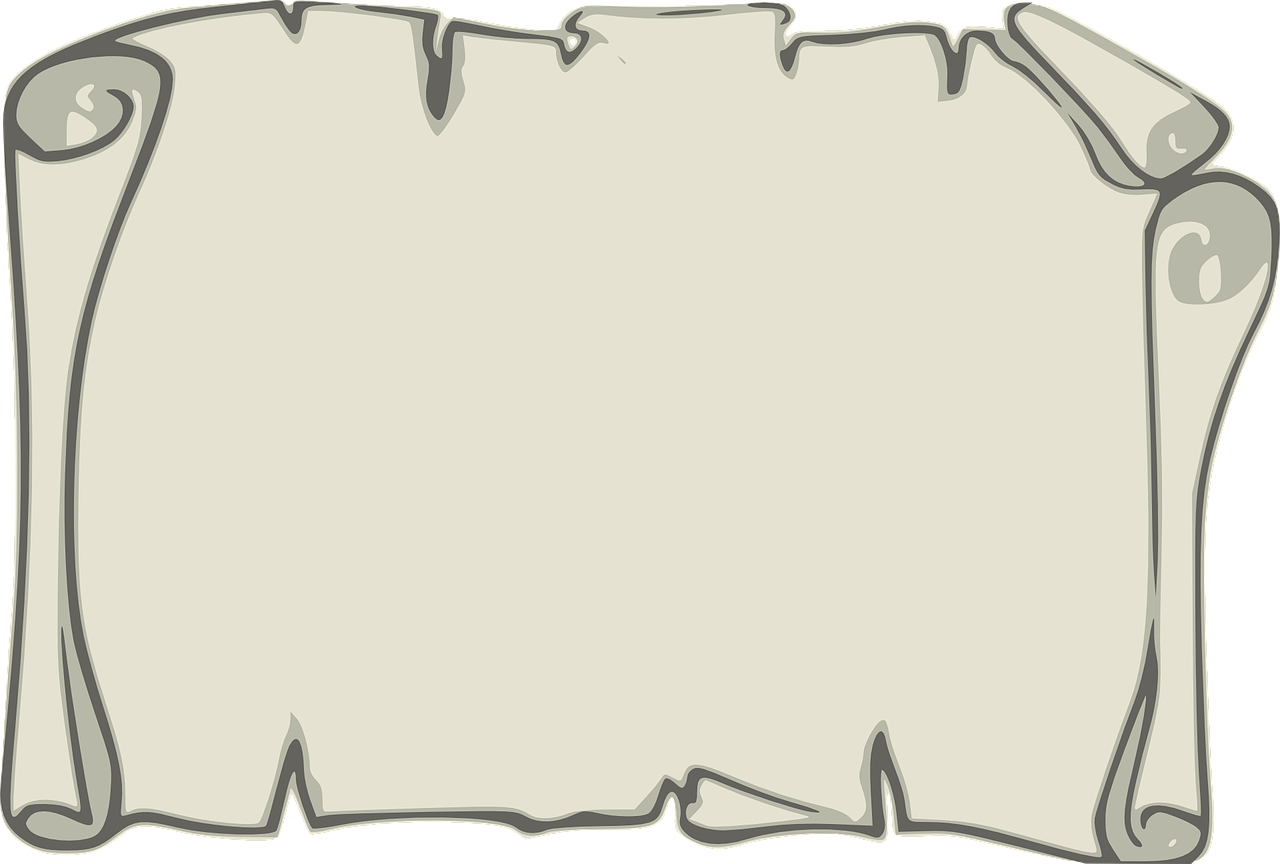 Câu hỏi 3
Trả lời
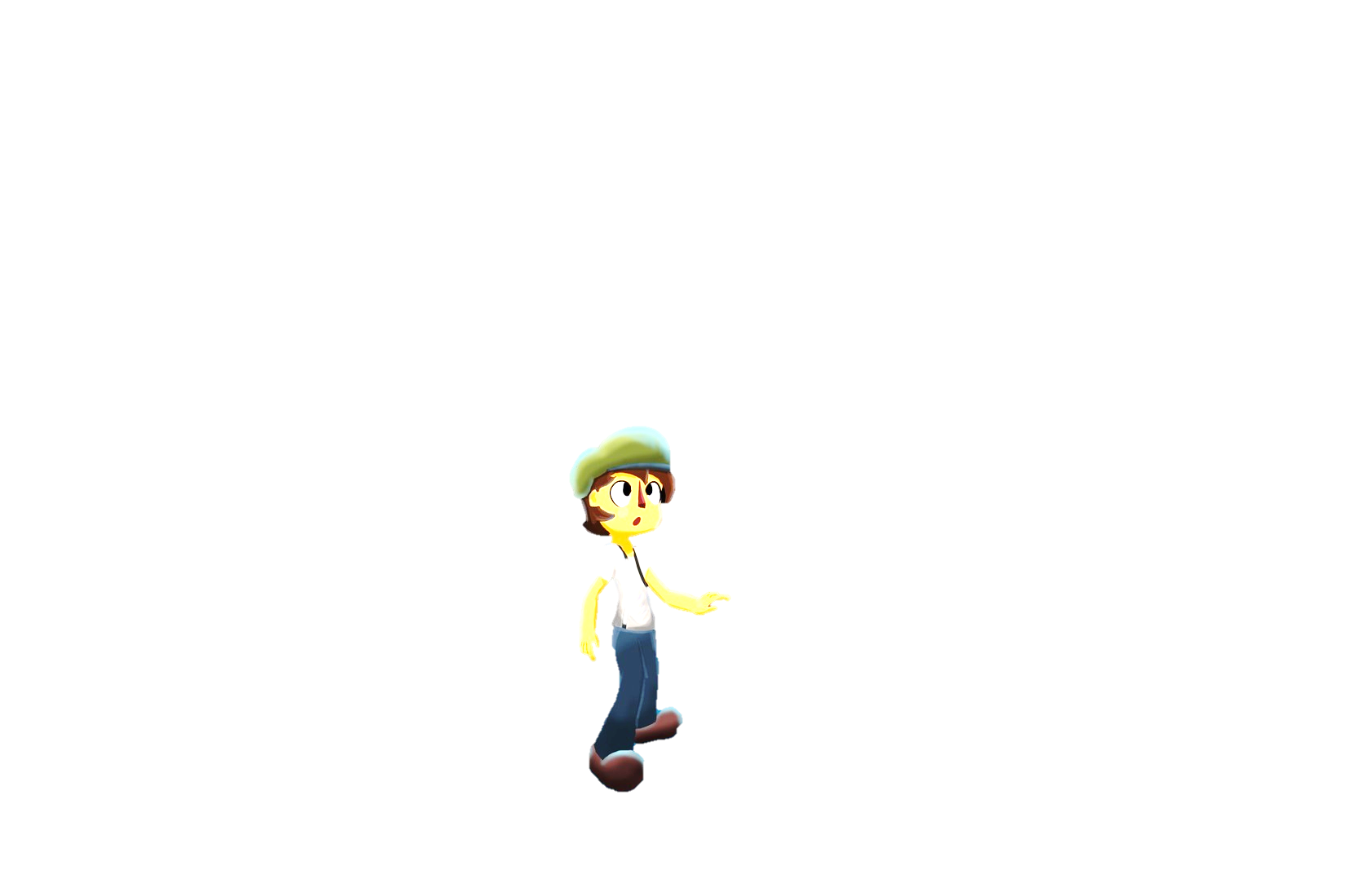 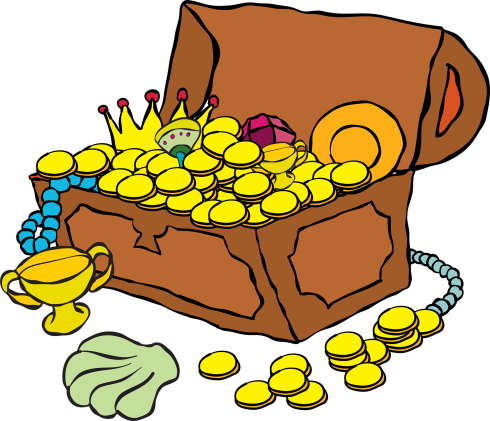 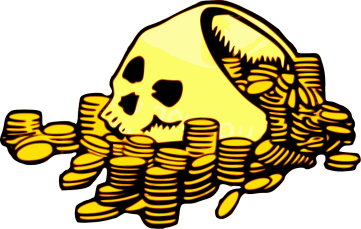 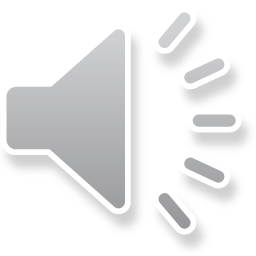 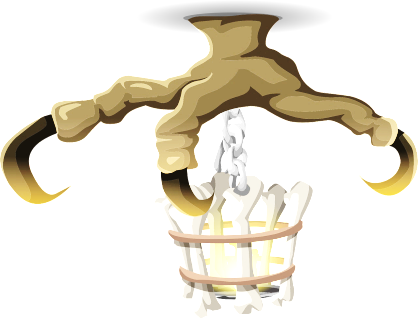 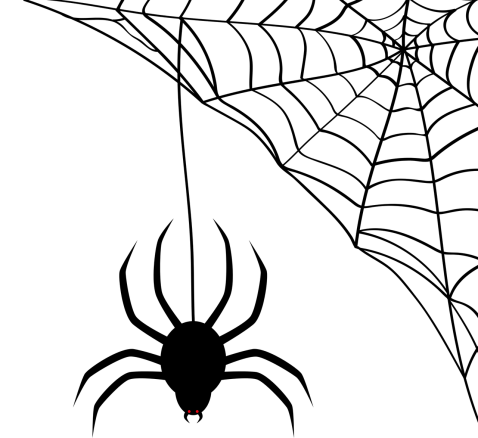 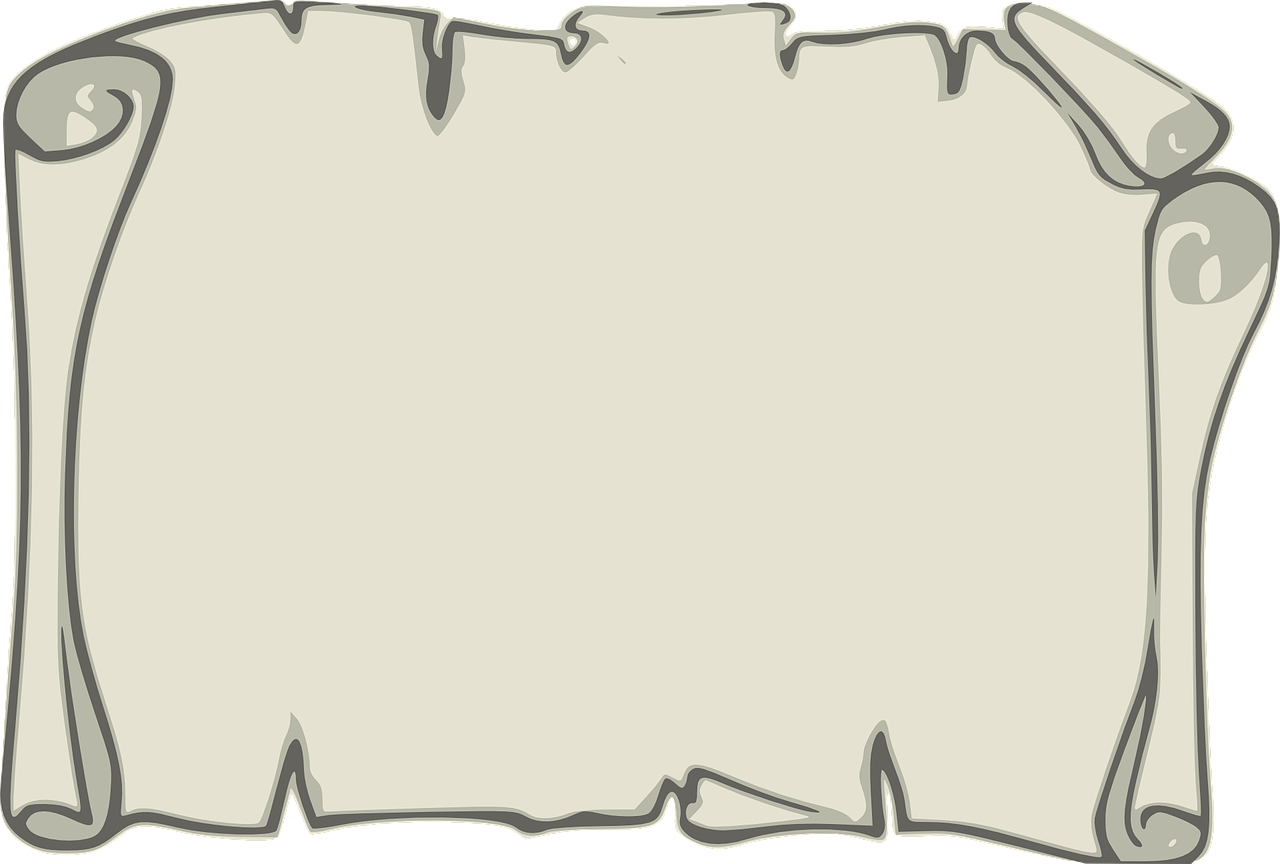 Câu hỏi 4
Trả lời
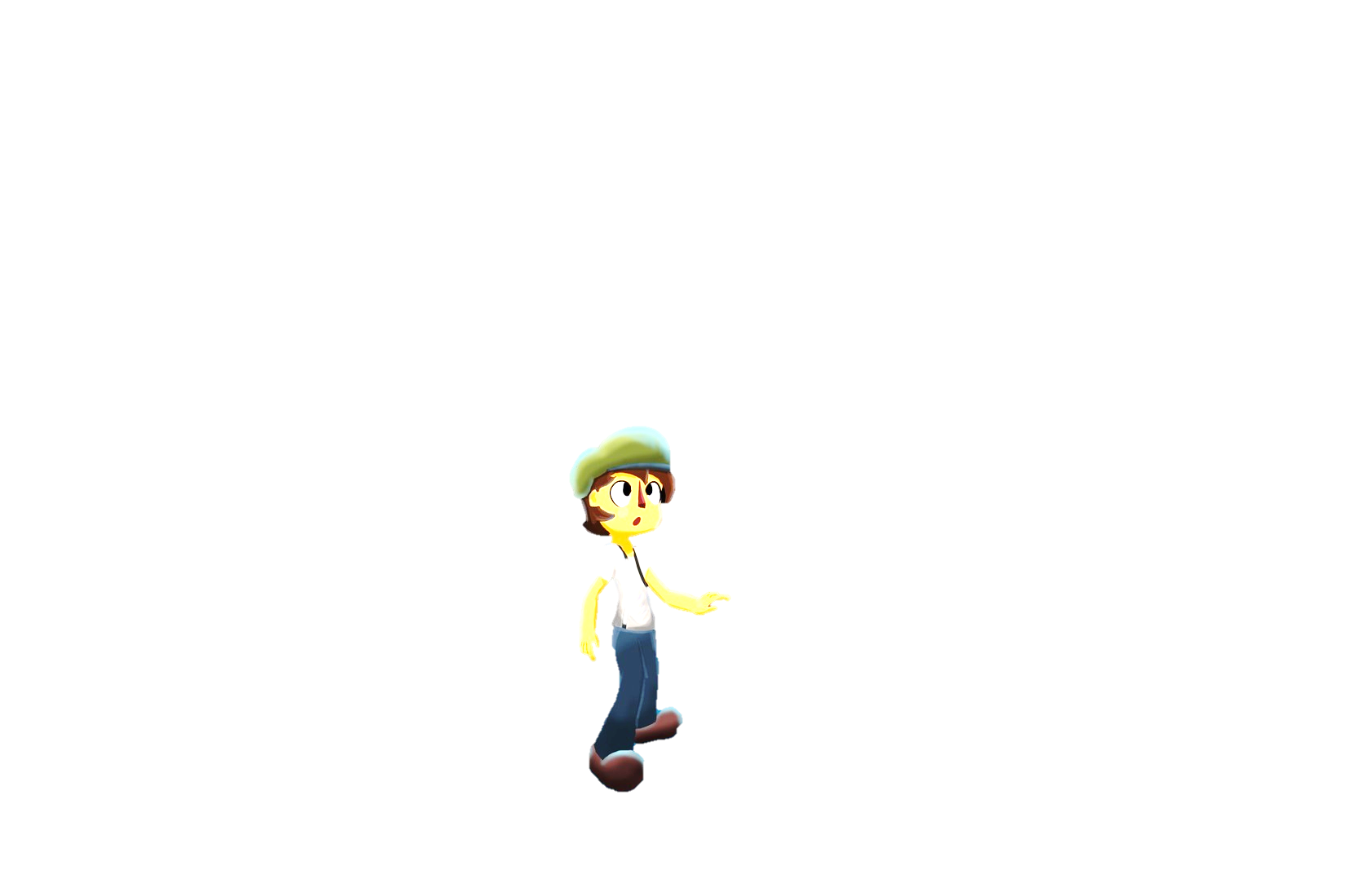 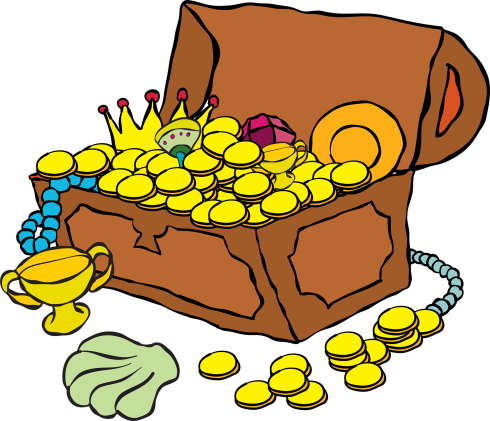 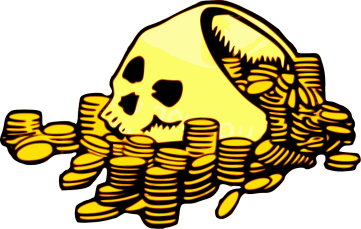 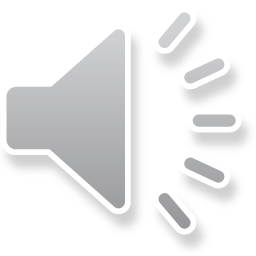 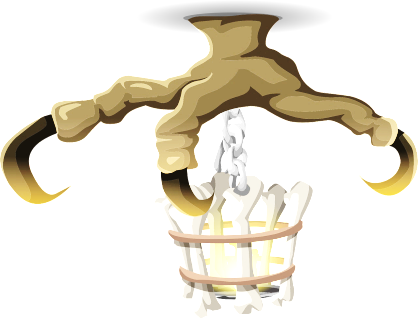 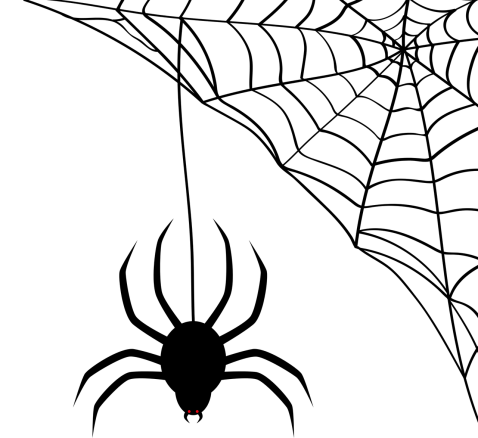 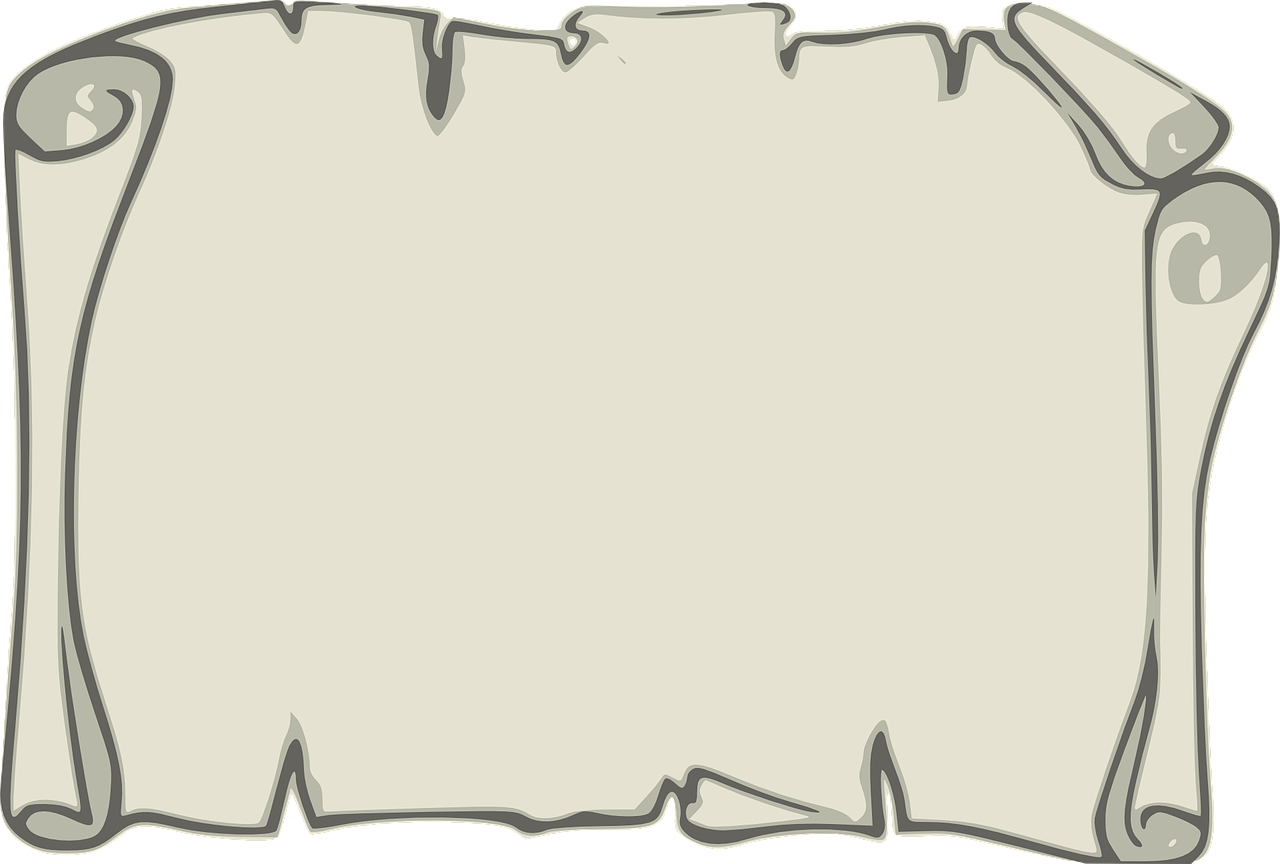 Câu hỏi 5
Trả lời
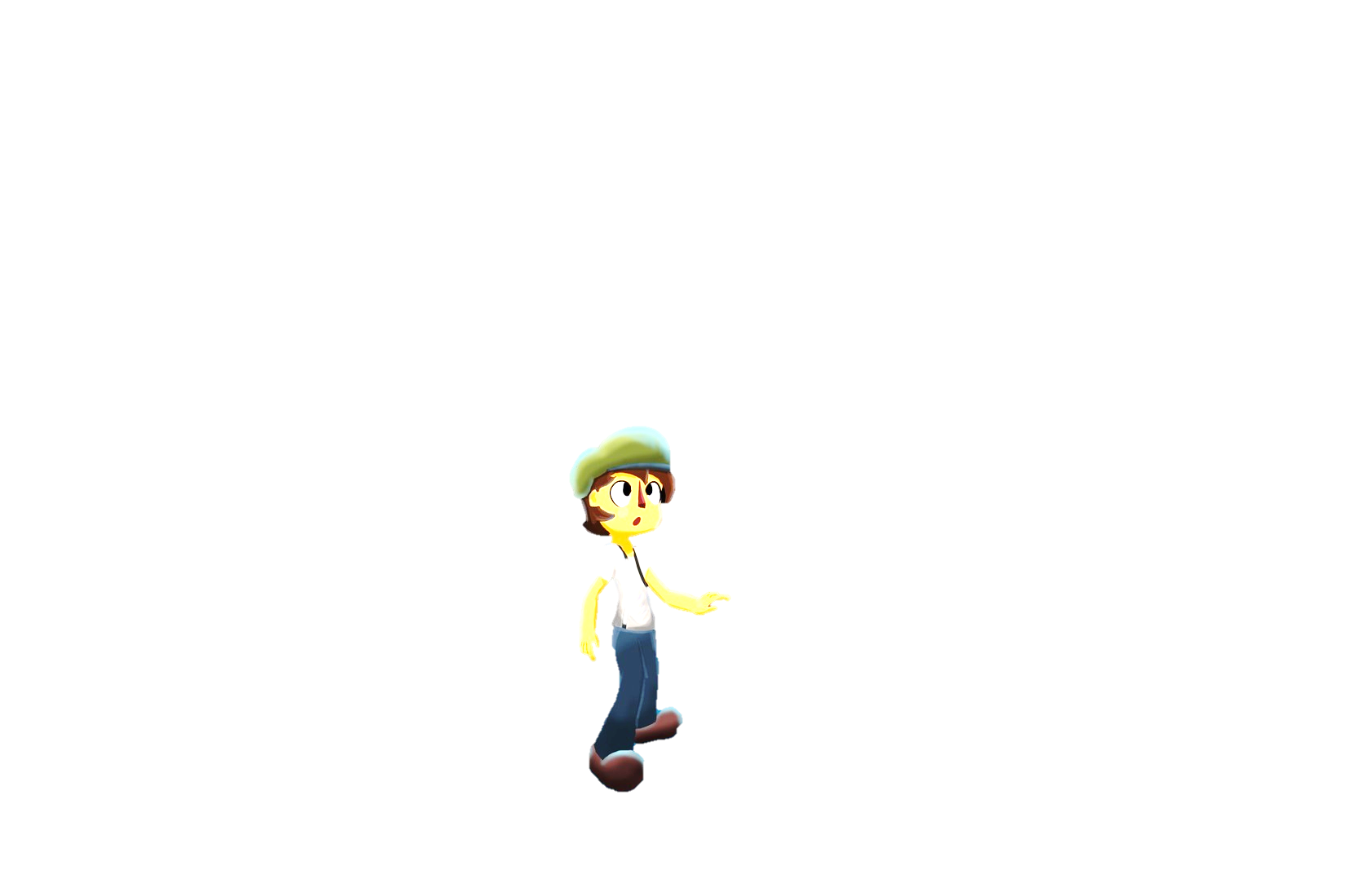 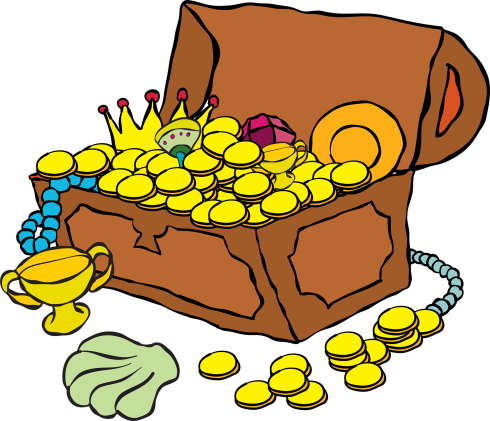 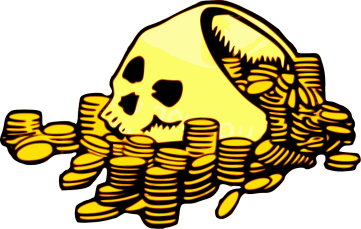 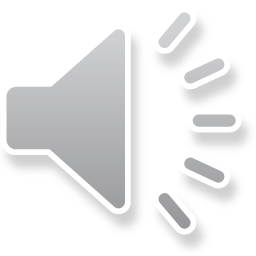 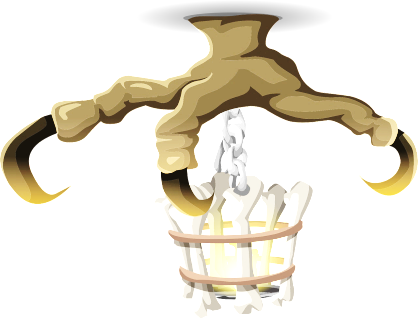 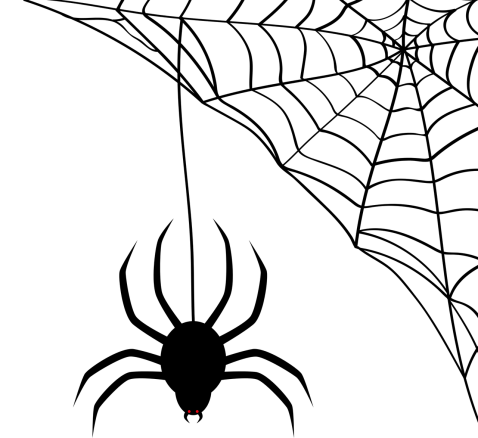 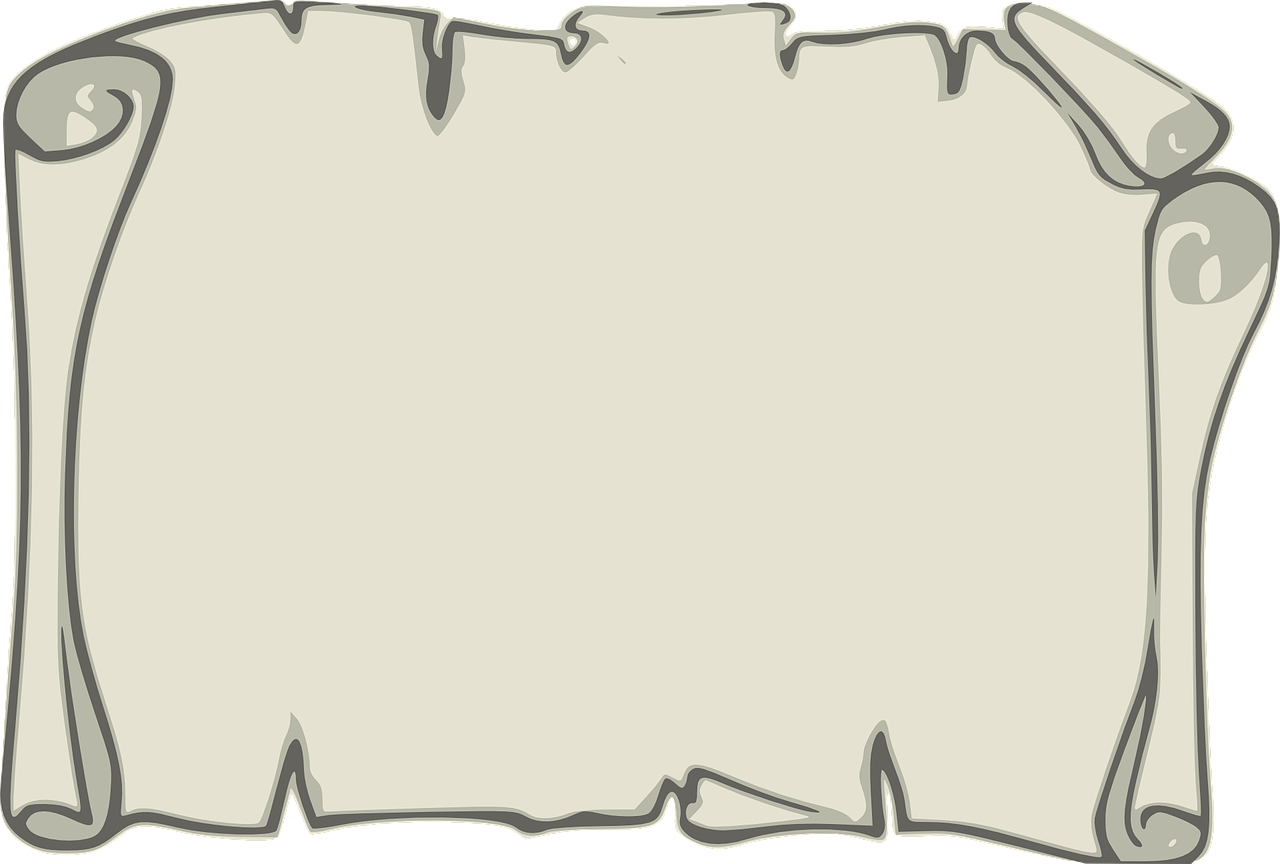 Câu hỏi 6
Trả lời
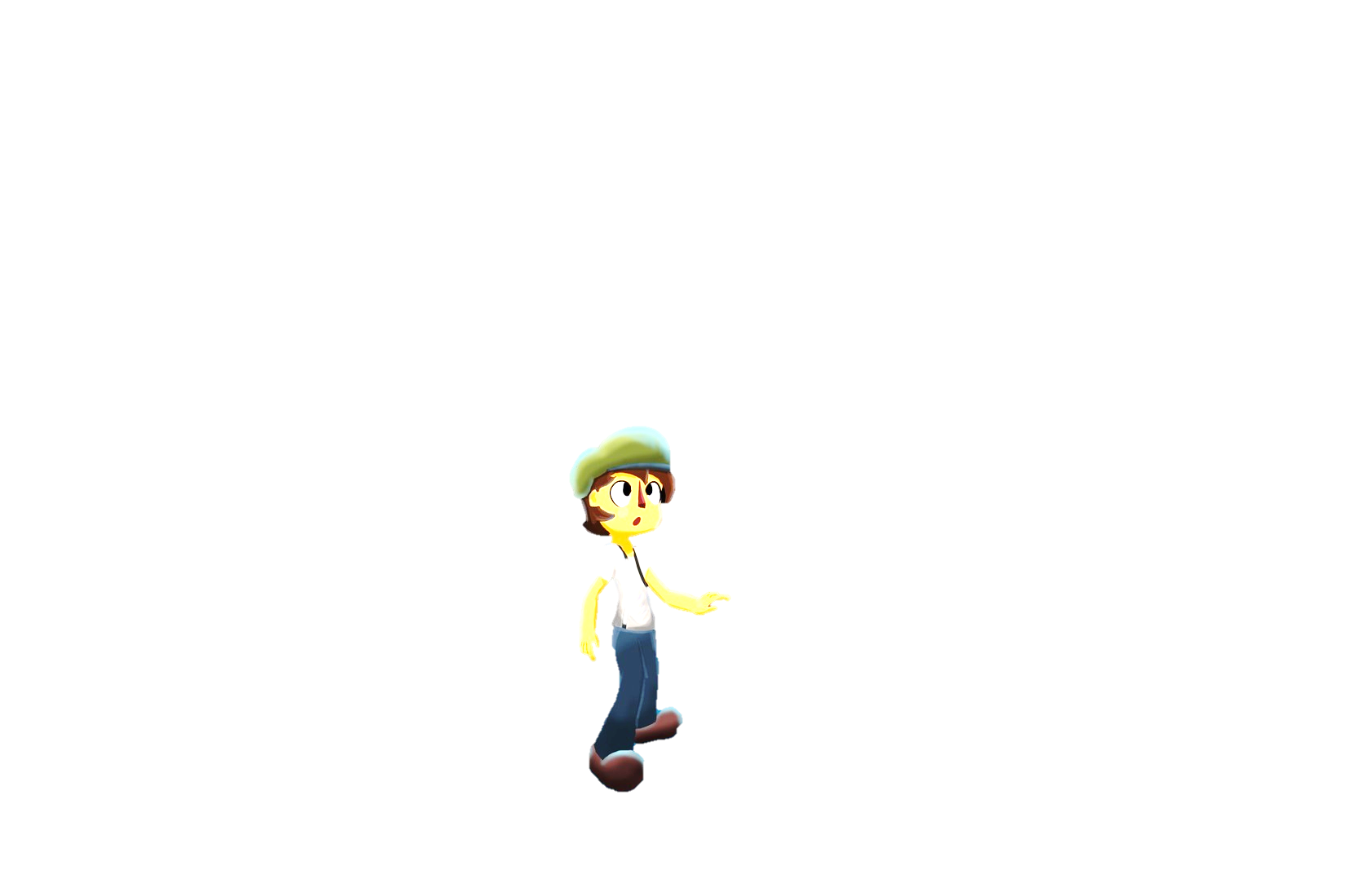 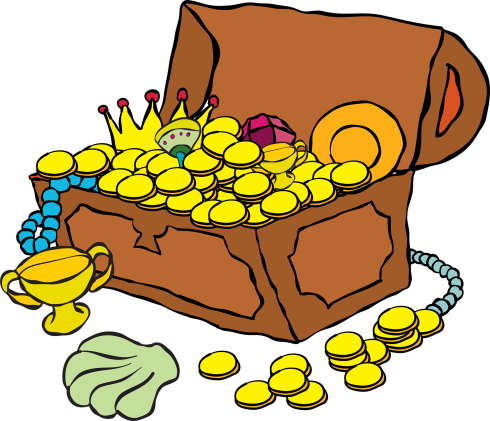 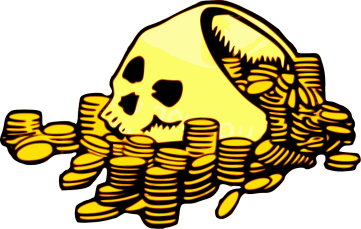 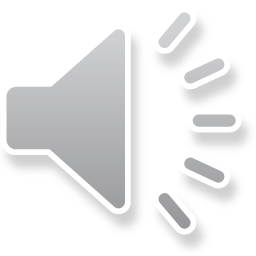 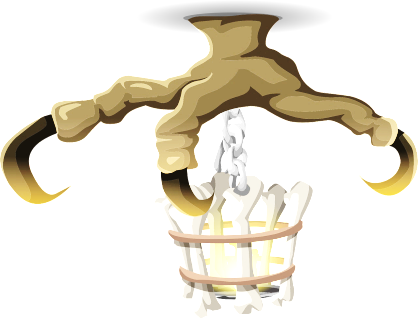 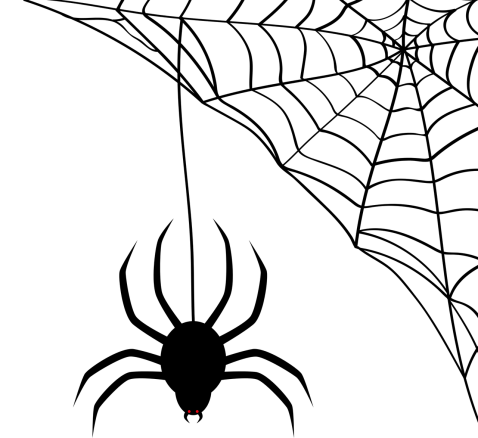 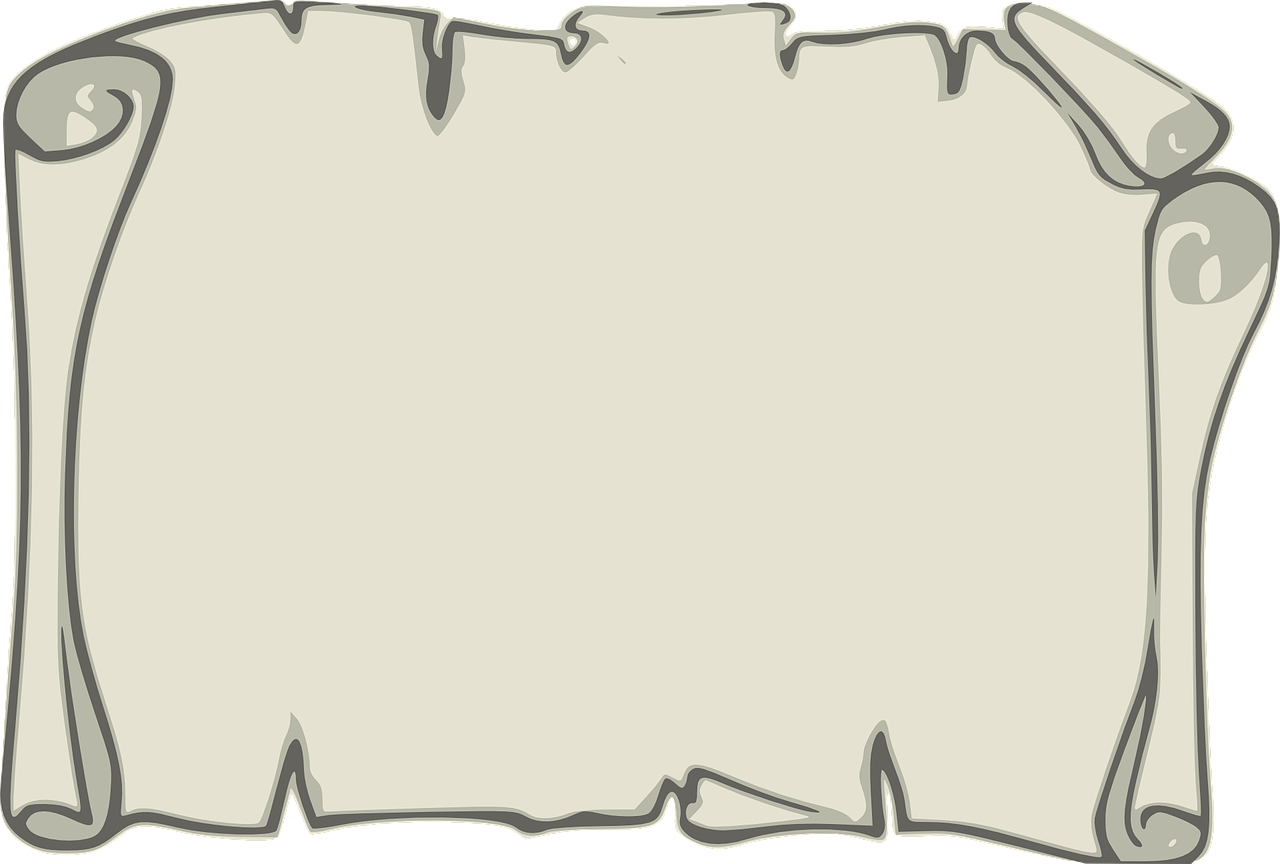 Câu hỏi 7
Trả lời
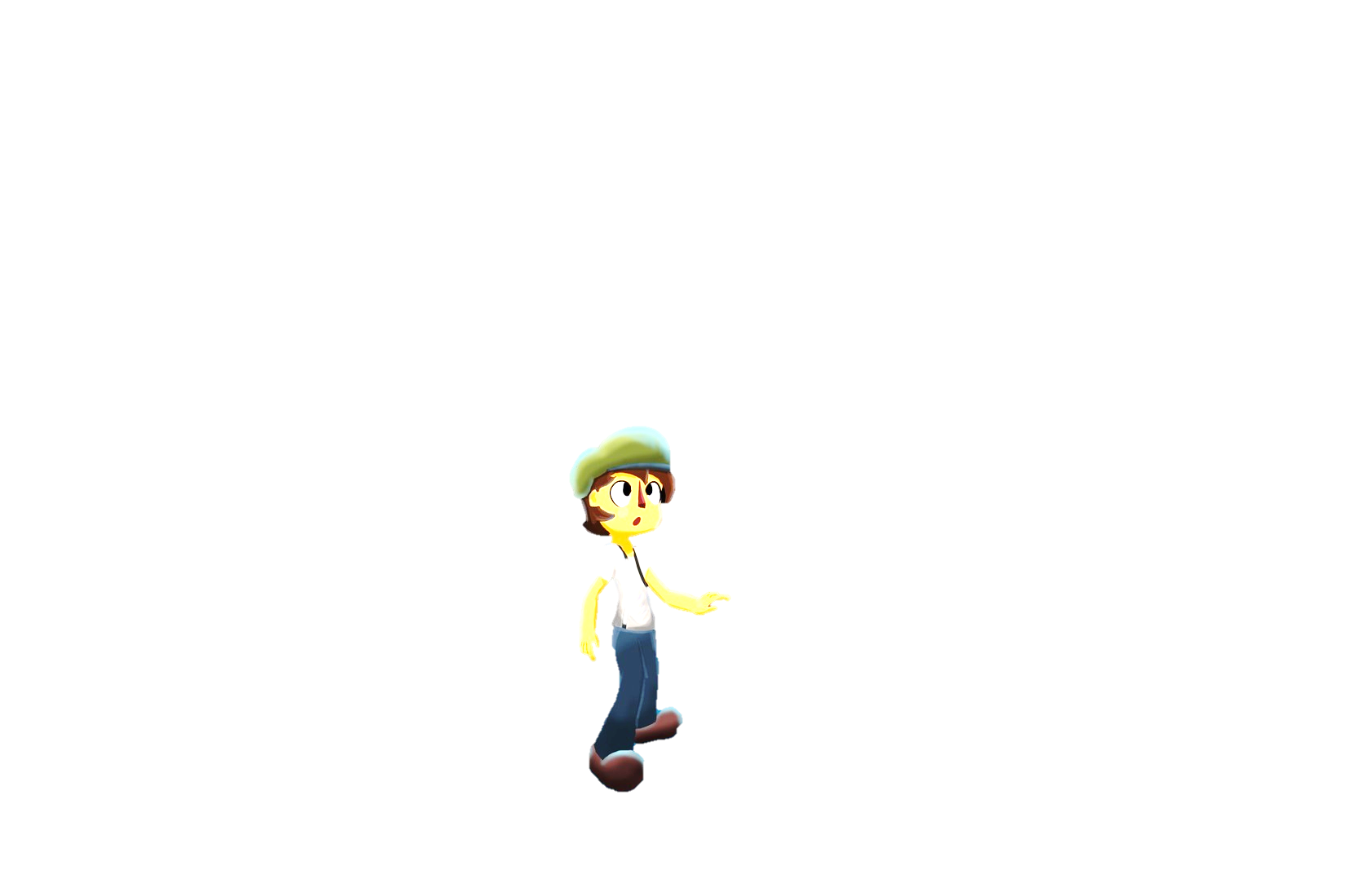 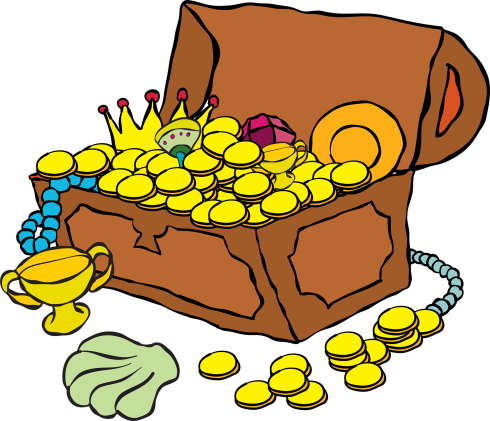 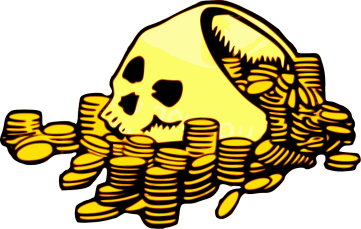 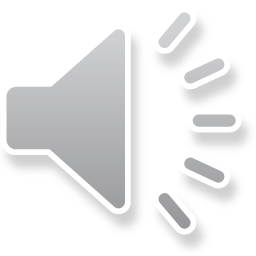 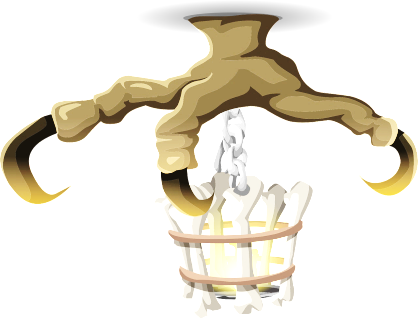 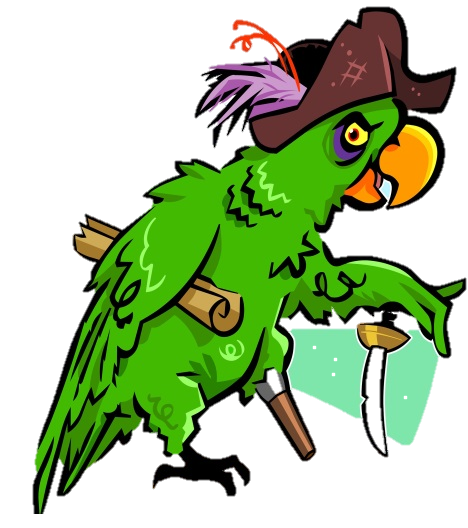 Chúc mừng cậu đã thu thập được khá nhiều rương châu báu. Chúc cậu thượng lộ bình an.
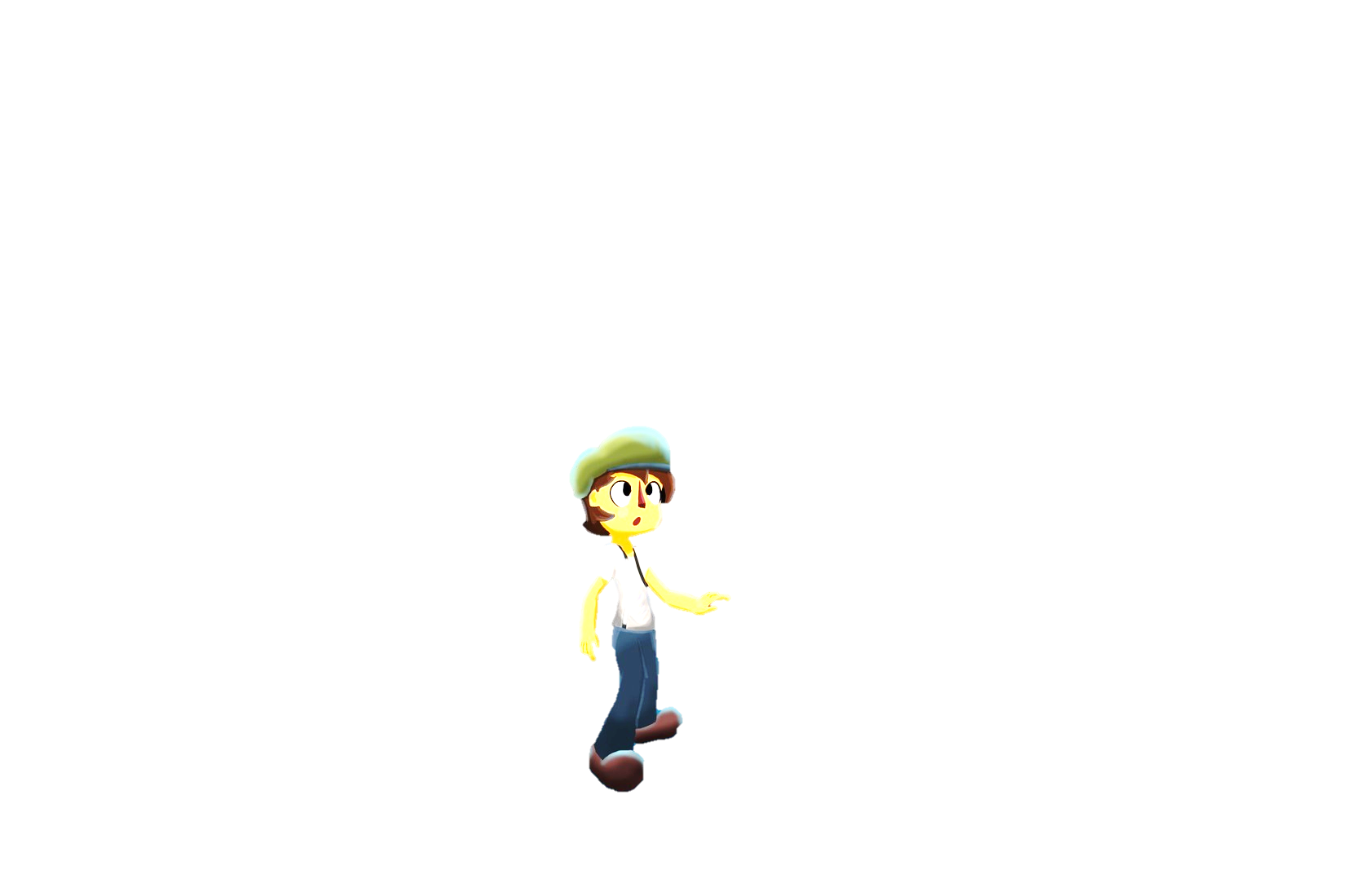 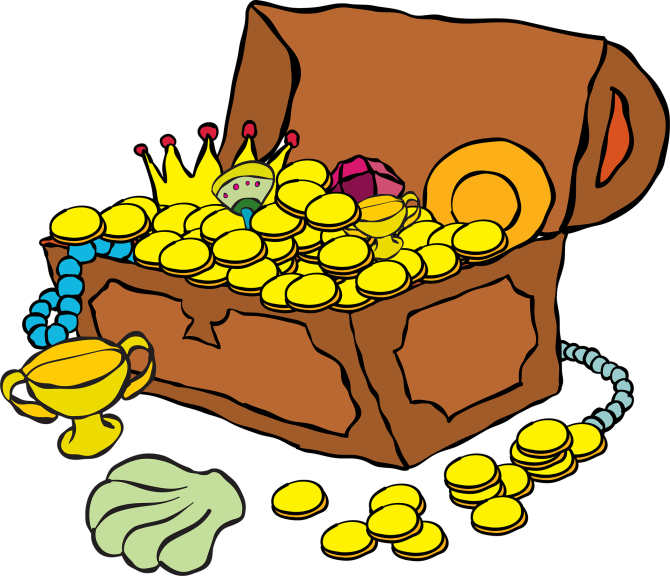 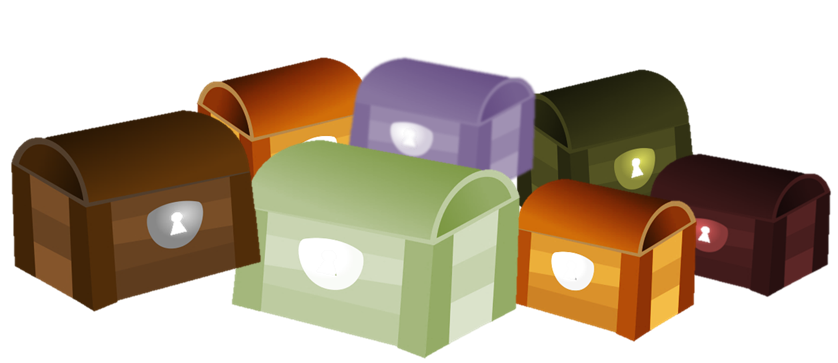 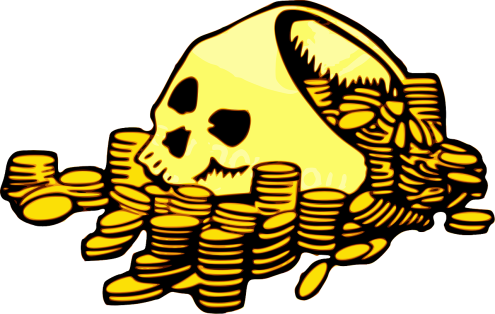 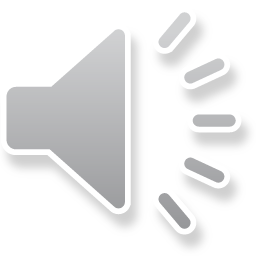